CLOTTING DISORDERS Dept. of oral pathology
Learning Objectives
At  the end of the lecture student should be able to-


Describe mechanism of haemostasis
Enlist Clotting disorders
Describe clinical & laboratory assessment
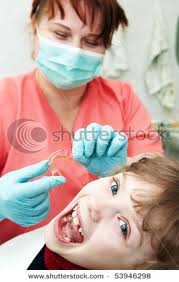 Dental procedures resulting in bleeding can have serious consequences in a pt. having bleeding disorder……… severe hemorrhage or even death.
BASIC MECHANISM OF HAEMOSTASIS
Vascular phase.
Platelet phase.
Coagulation phase.
Fibrinolytic phase.(rate limiting step)
VASCULAR PHASE:
After tissue injury               immediate vasoconstriction occurs.
Serotonin,histamine,PG’s etc causes vasoconstriction of the micro vascular bed.
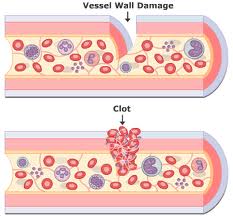 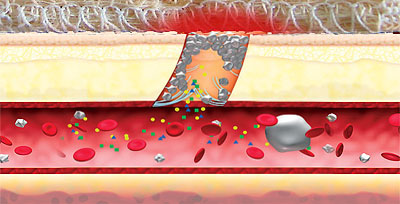 PLATELET PHASE:
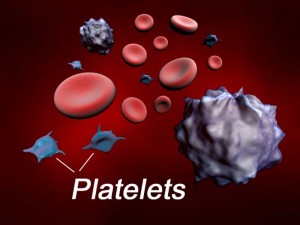 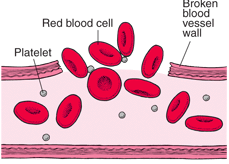 Circulating blood platelets are activated 
                               Aggregates            Primary vascular plug(      es blood loss from small blood vessels & capillaries)
                                                    Adheres to  exposed basement membrane.
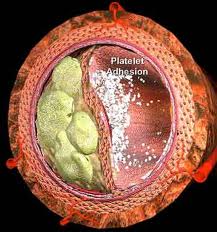 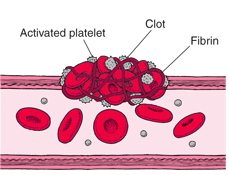 COAGULATION PHASE:
Generation of THROMBIN and FIBRIN.
INVOLVES VARIOUS PROTEINS: Fibrinogen,prothrombin,FS-V,VII,IX,X,XI,XII & XIII.--------- Vitamin K dependant-FS-II,VII,         IX & X.
Involves 3 separate pathways    
                                                                  
 FIBRIN polymerizes to a gel            stabilizes the platelet plug.
INTRINSIC PATHWAY
EXTRINSIC PATHWAY
COMMON PATHWAY.
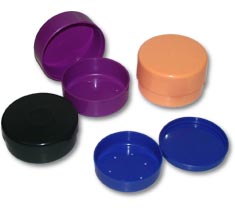 2 theories:::
Prothrombin to thrombin & fibrinogen to fibrin conversion system ( MARKOWITZ----1903)
CASCADE / WATERFALL theory(1964)-the coagulation mechanism results in a final explosive change of a liquid to  a gel.
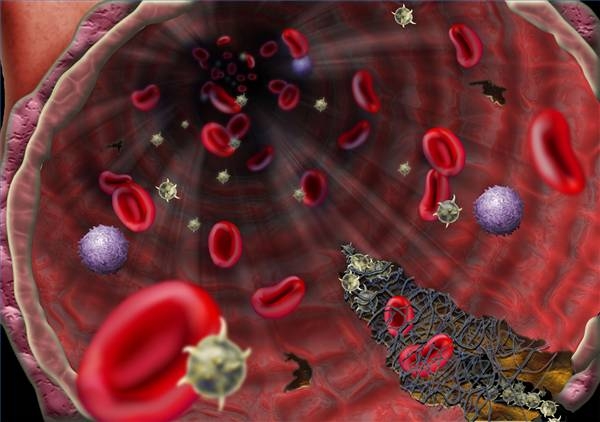 COAGULATION FACTORS:
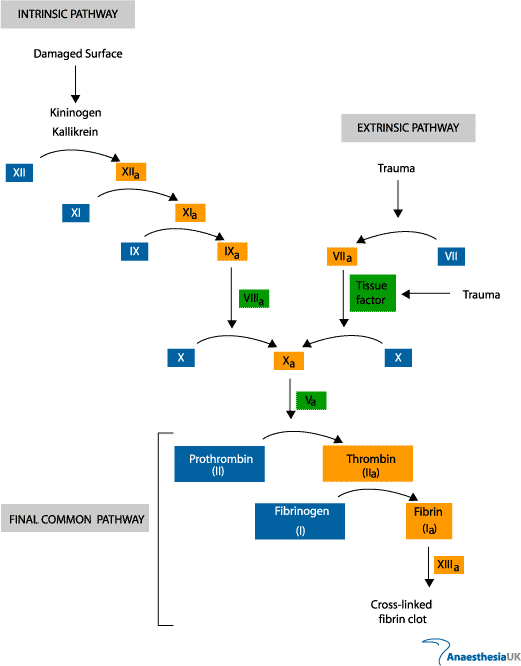 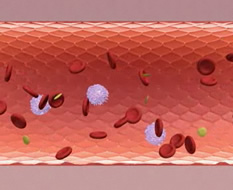 FIBRINOLYTIC PHASE:
Propagation of the clot is limited by fibrinolysis.
Tissue plasminogen activator(tPA) released from the endothelial cells  converts PLASMINOGEN  to PLASMIN.
Plasmin degrades fibrinogen & fibrin to fibrin degradation products [FDPs] .
CLINICAL & LABORATARY FINDINGS
CLINICAL FEATURES
Bleeding from superficial cuts & scratches.
Delayed bleeding.
Spontaneous gingival bleeding.
Petechiae.
Ecchymoses.
Epistaxis.
Deep dissecting hematomas.
Hemarthroses.
CLINICAL LABORATARY TESTS
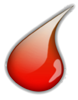 Help to 
Identify deficiency of required elements
Dysfunction of the phases of coagulation
Platelet count
Bleeding time
PFA-100 CT
PT/INRaPTT
TT
FDPs
Factor assays
Tests of capillary fragility
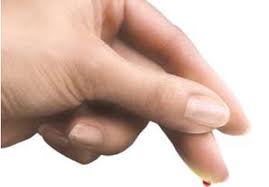 PLATELET COUNT:
Normal-150,000  to 450,000/mm3 
If < 50,000/mm3 




In such cases platelet transfusion may be necessary.
Bleeding time{ 1-6 mins}-modified Ivy’s test.
Hemorrhagic stroke
Surgical/traumatic hemorrhage
etc. may occur.
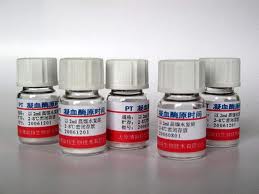 PT & INR
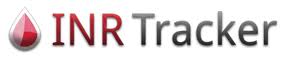 Normal-11 to 30 secs
 its now commonly reported with its INR.
INR  Intro.by WHO(1983):itz the ratio of PT that adjusts for the sensitivity of the thromboplastin reagants,such that normal coagulation profile is reported as an INR of 1.0
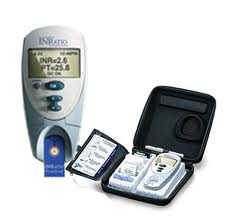 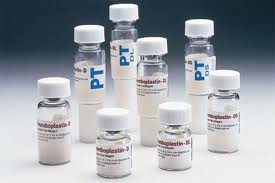 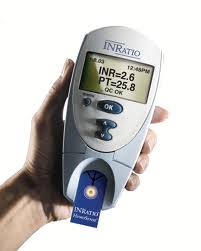 USES of PT/INR:
Evaluates extrinsic coagulation system.
Measures the presence/absence of Fs-I,II,V,VII & X.
Reduction of vit K dependant Fs-I,II,VII & X.
Activated partial thromboplastin time:
Considered normal if the control aPTT  & test aPTT are within 10 secs of each other.
Control aPTT = 15-35secs.
Itz altered in  hemophilias A & B. and with the use of heparin.
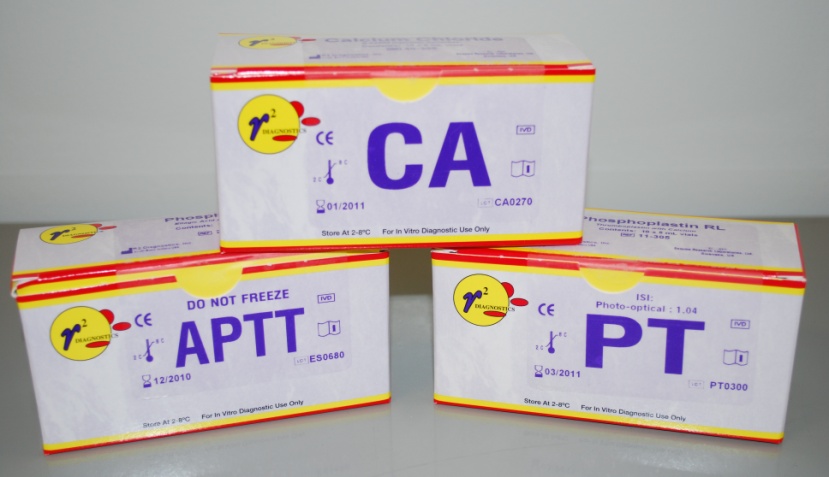 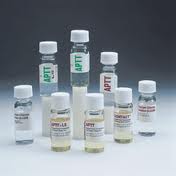 THROMBIN TIME:
Normal-9 to 13 secs.
Measure the activity of heparin,FDPs,other para proteins that inhibit conversion of fibrinogen to fibrin.
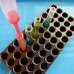 FACTOR ASSAYS:
IDENTIFY FACTOR DEFICIENCIES.
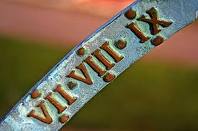 CLASSIFICATION OF BLEEDING DISORDERS:
Vessel wall disorders.
Platelet disorders.
Coagulation disorders.
CONGENITAL COAGULOPATHIES:
                               Hemophilia A
                               Hemophilia B
                               Factor XI deficiency
                               Factor XII      ,,
                               Factor X        ,,
                               Factor V       ,,
                               Factor XIII & I deficiencies.
                               Von Willebrand’s disease.
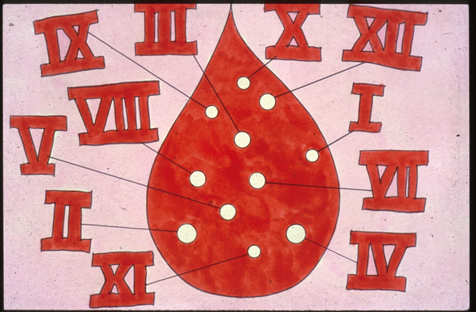 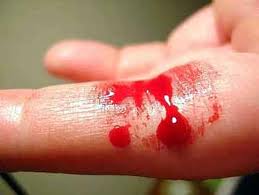 ANTI COAGULANT RELATED COAGULOPATHIES:
                                 Heparin
                                 Coumarin.
DISEASE RELATED COAGULOPATHIES:
                                 Liver disease
                                 Vitamin K deficiency
                                 DIC
                                 Fibrinolytic disorders.
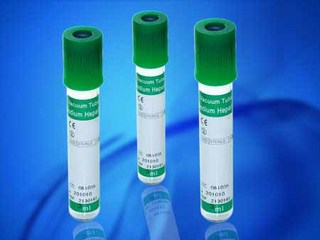 COAGULATION DISORDERS
CONGENITAL--




ACQUIRED-.Secondary to drugs (Heparin , Coumarin) or disease process(Liver disease, Vit K deficiency ,DIC).
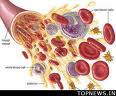 HEMOPHILIA A
HEMOPHILIA B
F XI DEFICIENCY
F XII      ,,
F  X      ,,
F V       ,,
F XIII & I  ,,
VON-WILLEBRAND’S DISEASE.
SUMMARY
Mechanism of haemostasis
Clotting disorders
Clinical & laboratory assessment
References
Basic Pathology. Kumar, Cortan, Robbin. sixth edition. 
Shafers Oral Pathology.
Basics of hematology. Kwathilkar.3rd edition.
Neville Oral Pathology
THANK YOU